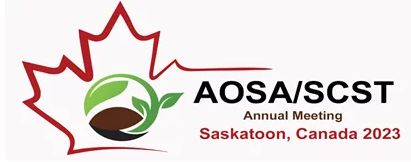 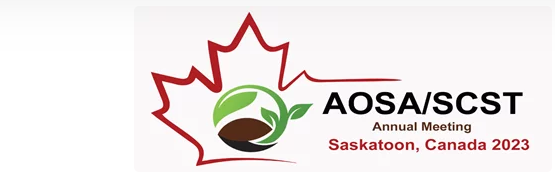 2022-2023 Region 5 Referee Bahiagrass Seed Retrieval & ID
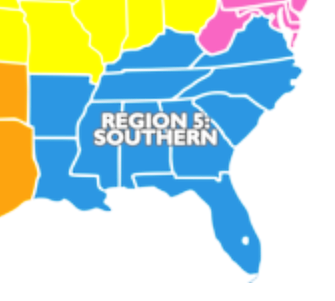 Region 5: AL, AR, FL, GA, KY, LA, MS, NC, SC, TN, VA
(USDA Labs - 2, State Labs – 10, Private Labs – 2, Seed Company Labs - 0)

Prepared by David M. Johnston, CSA/RST 
April 28, 2023
[Speaker Notes: Region 5: TN – No State Seed Lab; GA – 2 Private Seed Labs; USDA Seed Labs NC & GA - 2]
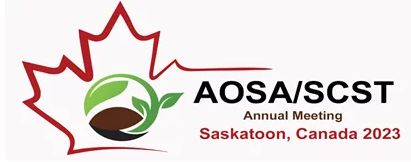 Region 5 Referee – 2022 Buzz Session Discussion
Most of the labs in Region 5 test both ‘Pensacola’ and ‘Argentine’ cultivars of Bahiagrass, as well as other ‘Pensacola-type’ (i.e., smaller-seeded) cultivars.

The question was posed during a Region 5 Referee Buzz Session…
“How well can analysts separate a mixture consisting of both ‘Pensacola’ and ‘Argentine’ Bahiagrass?” 

Thus…this referee project was created to help answer this question!!!
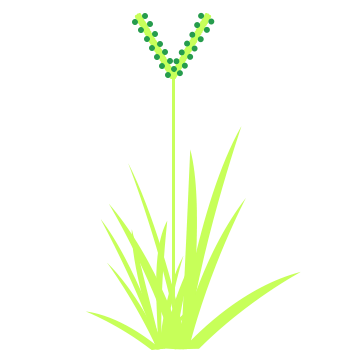 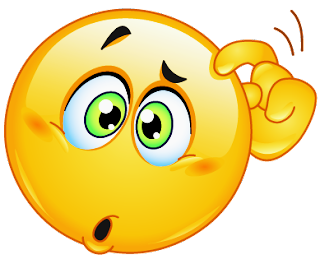 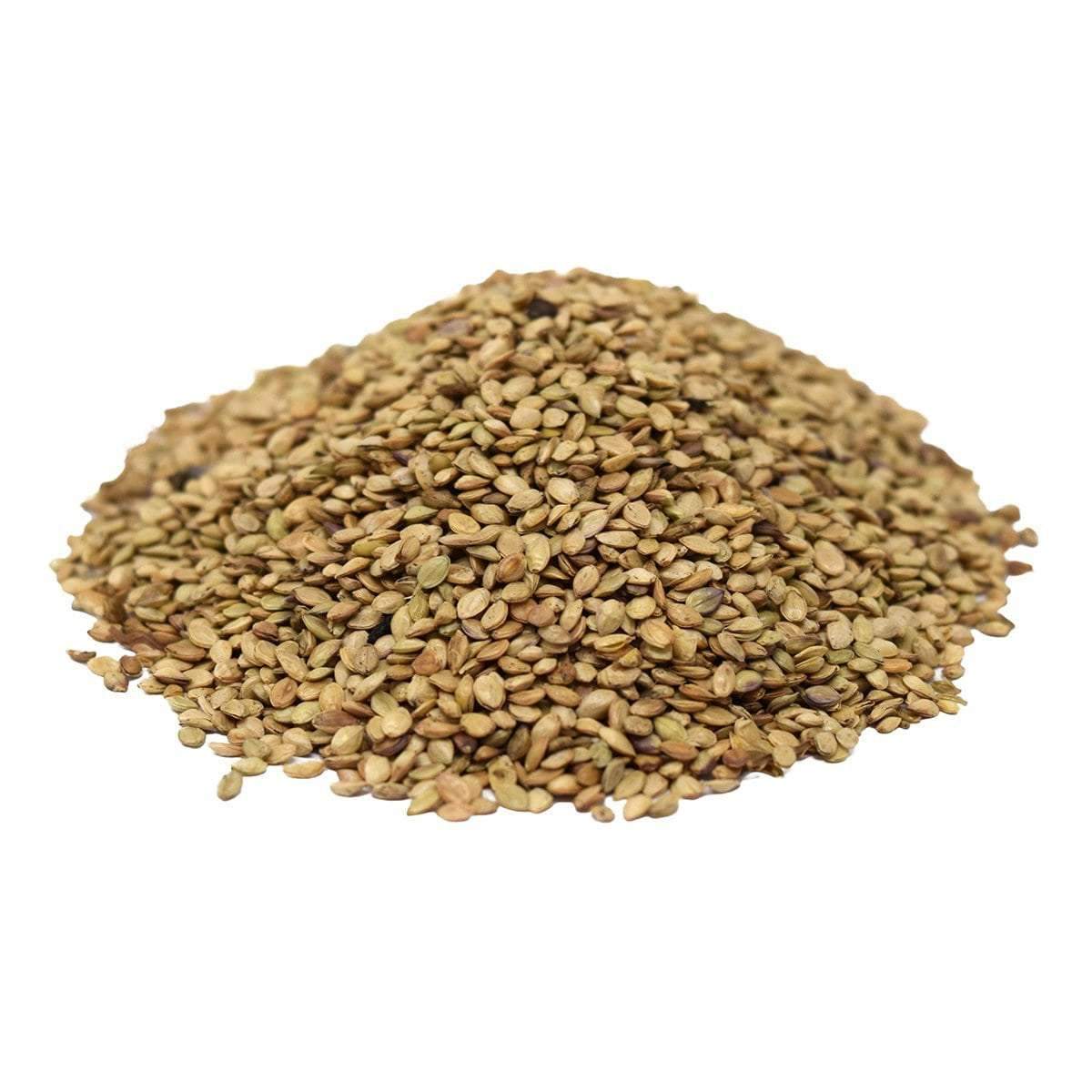 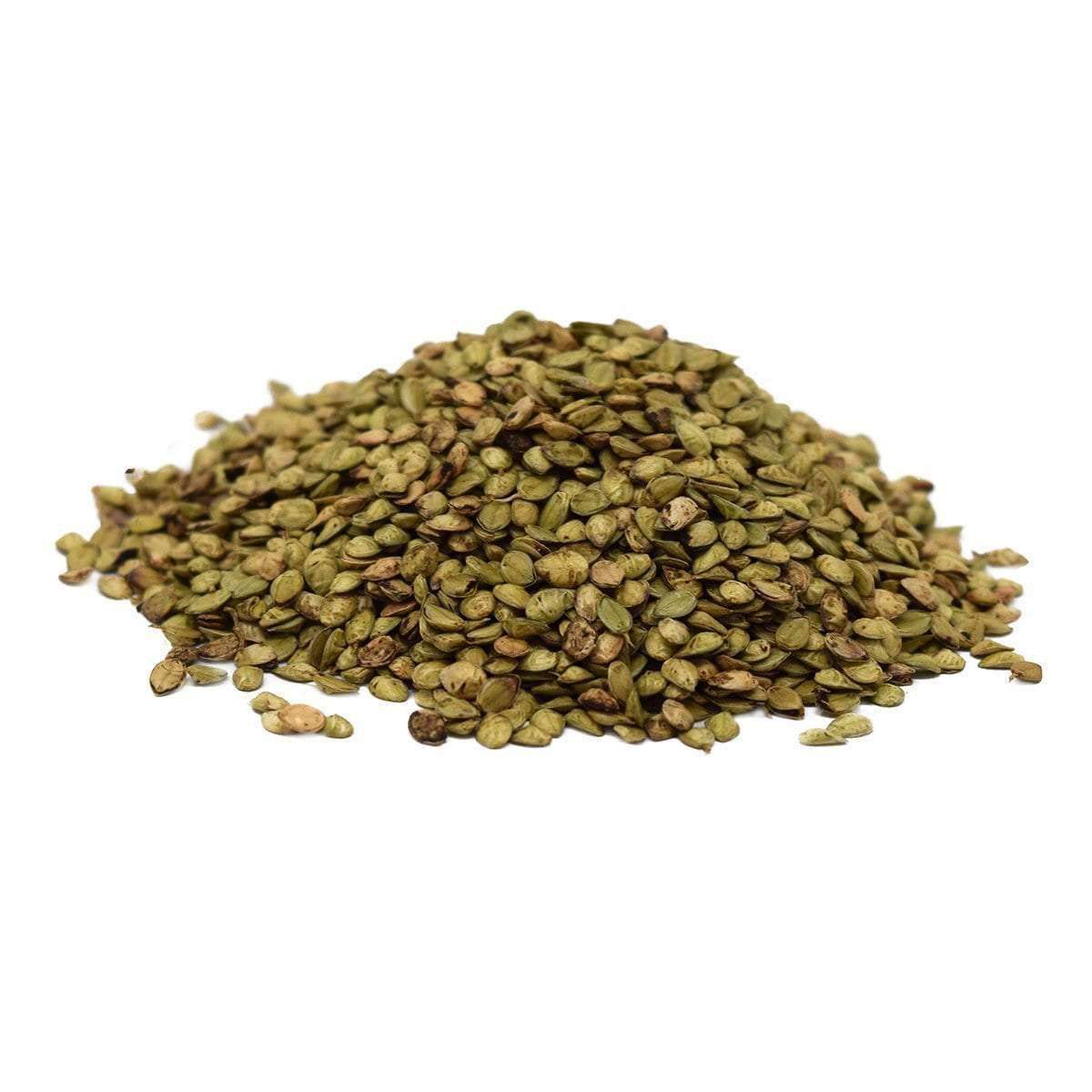 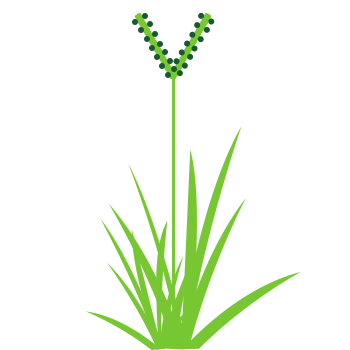 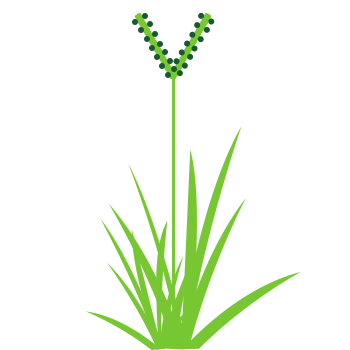 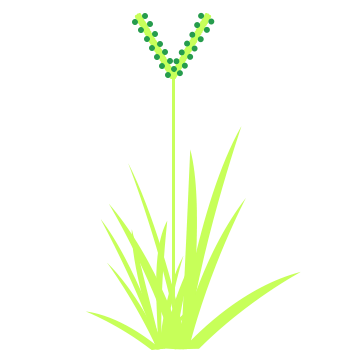 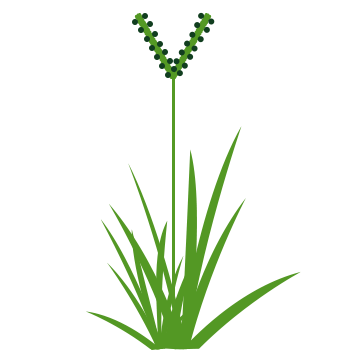 Region 5 Referee – 25 Participants
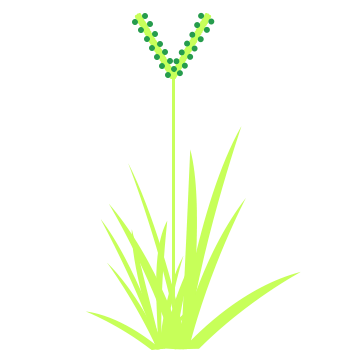 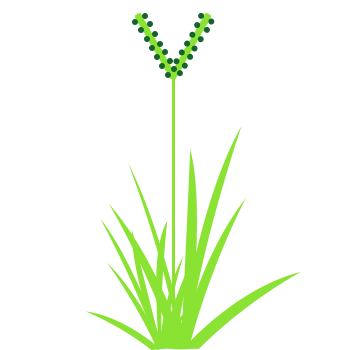 * Non-Region 5 Participants
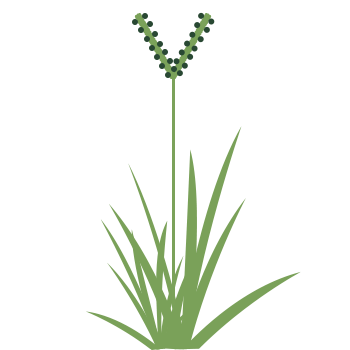 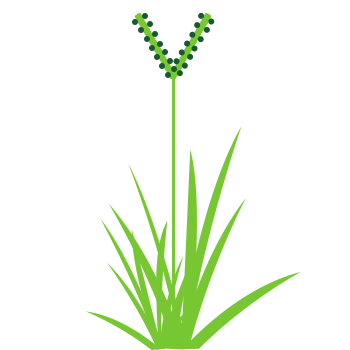 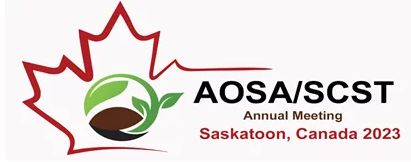 Region 5 Referee – Bahiagrass (Paspalum notatum Flügge′)
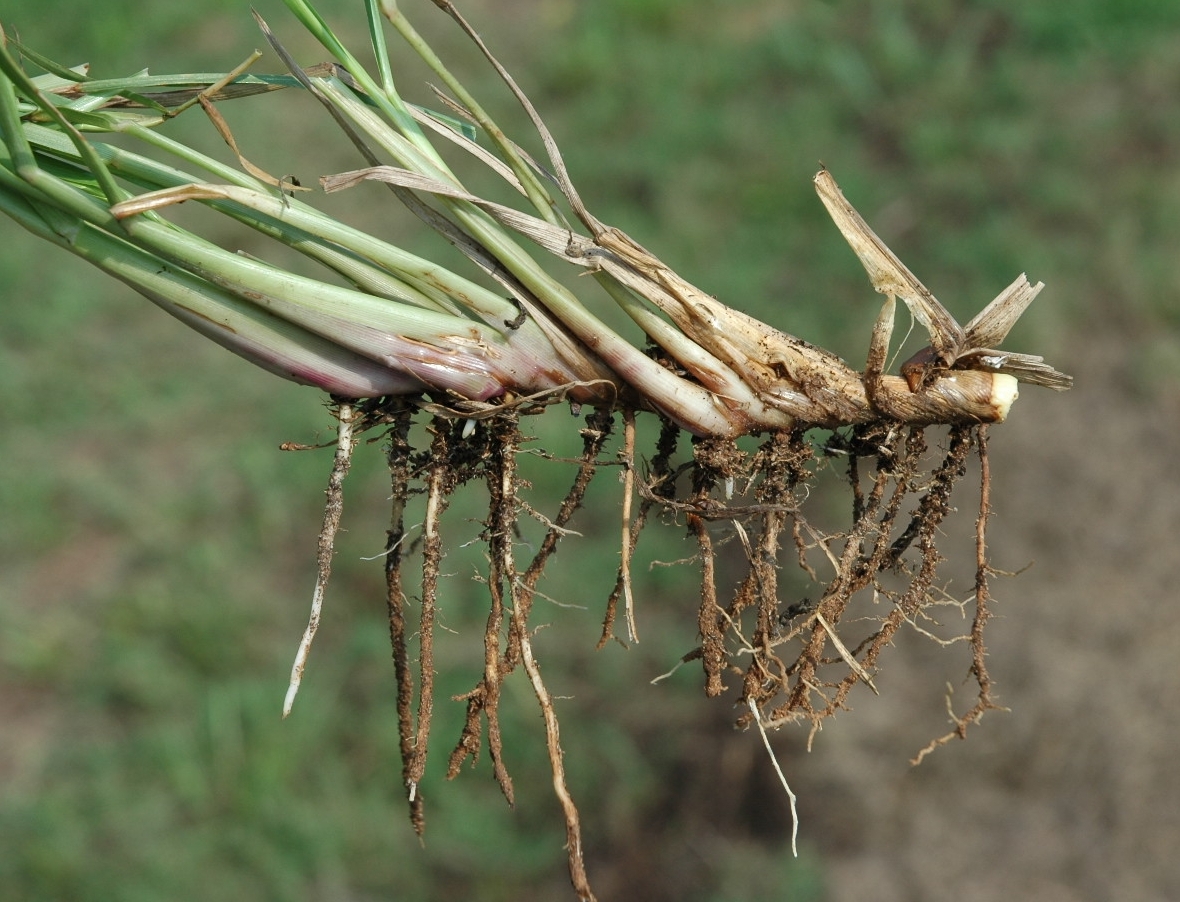 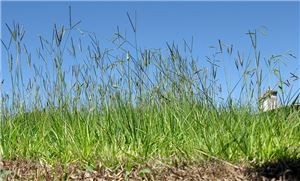 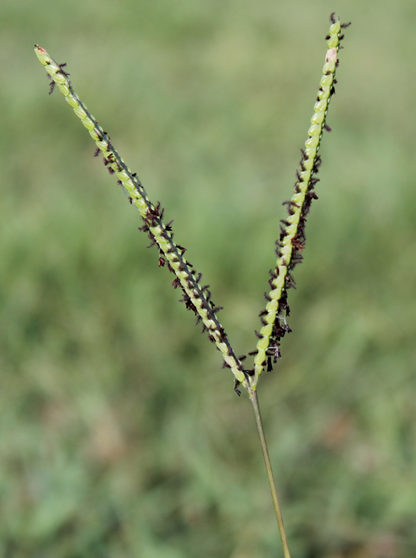 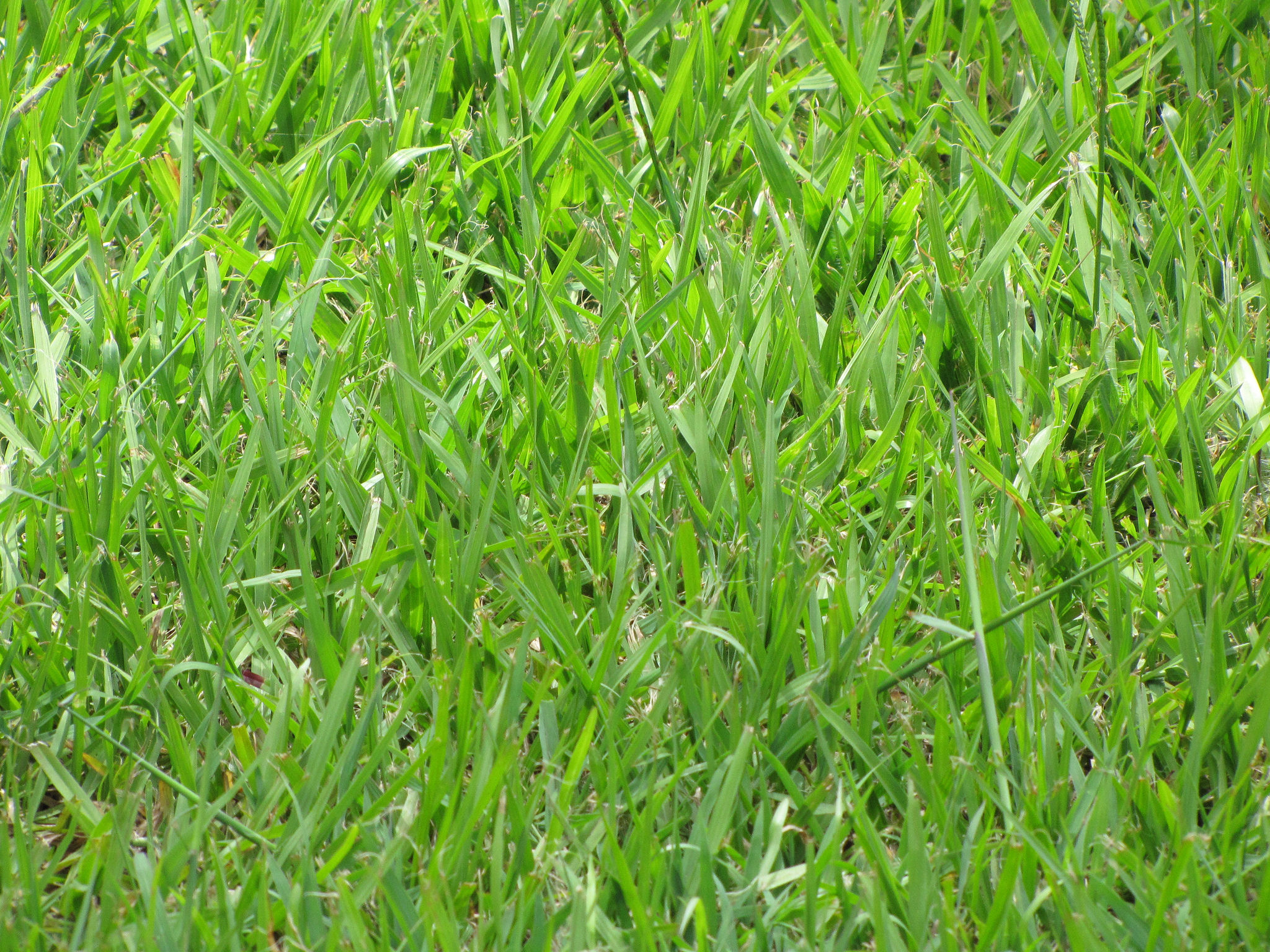 Stolons/Roots
Pasture
V-shaped seed head
Turf
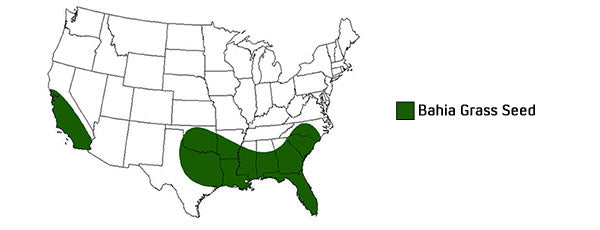 Thought to be over 400 species of Paspalum globally. Most are considered weedy species. P. notatum (Bahiagrass) is a low-maintenance wide-bladed thick growing turf/pasture grass. Needs little water or fertilizer and is drought-tolerant and can thrive in nutrient-poor soil. Bahiagrass can tolerate some shade. Spreads by stolons (root-like stems) but does not spread aggressively. It does not like cold. Great grass to grow from Florida to the Texas Gulf Coast. 

Cost……..‘Argentine’ seed is typically more expensive than ‘Pensacola’ seed.
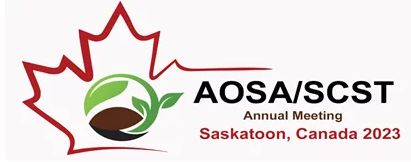 Bahiagrass - (Paspalum notatum Flügge′)
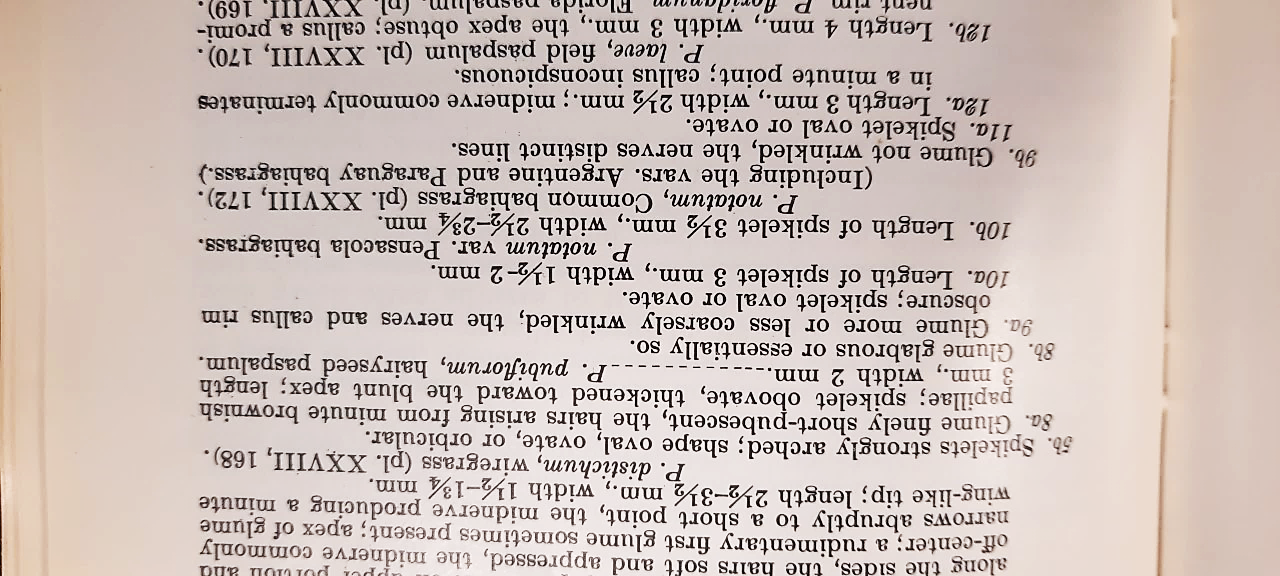 According to USDA Handbook 219, ‘Argentine’ seed tends to be  slightly the larger of the two cultivars and typically has a wrinkled lemma, whereas ‘Pensacola’ seed tends to be slightly smaller and have a smooth lemma.
Pensacola Bahiagrass
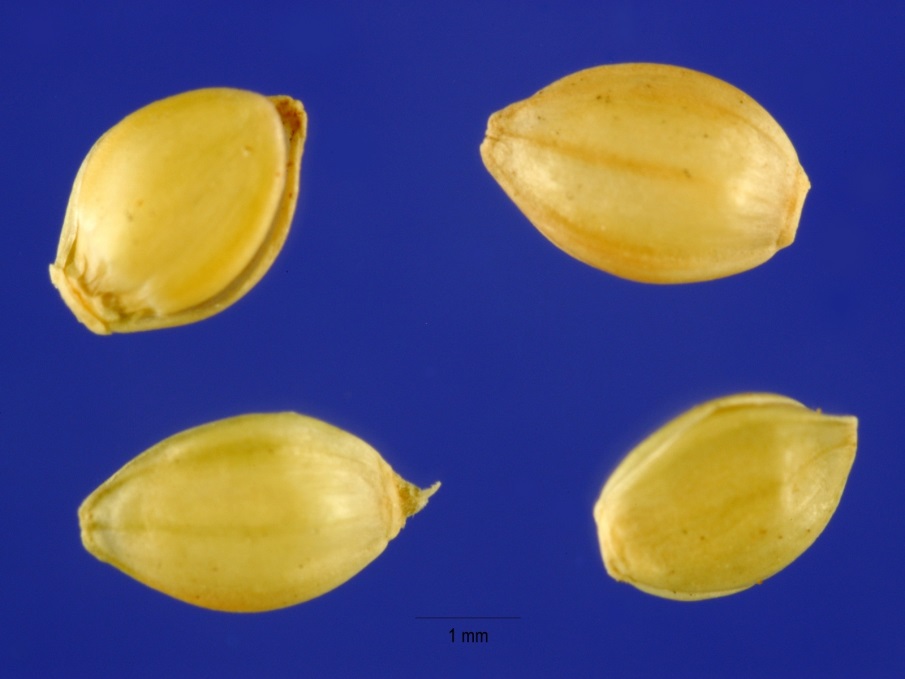 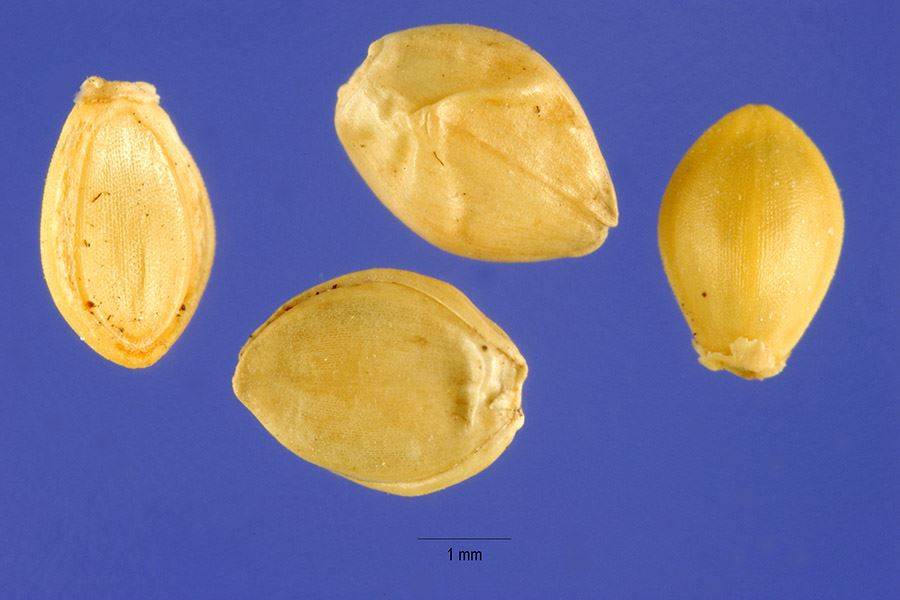 Argentine Bahiagrass
Photo: Steve Hurst at USDA PLANTS Database
Photo: Steve Hurst at USDA PLANTS Database
[Speaker Notes: Images comparing Argentine with Pensacola. Argentine tends to be a slightly larger seed and typically has a wrinkled lemma whereas Pensacola tends to have a smooth lemma.]
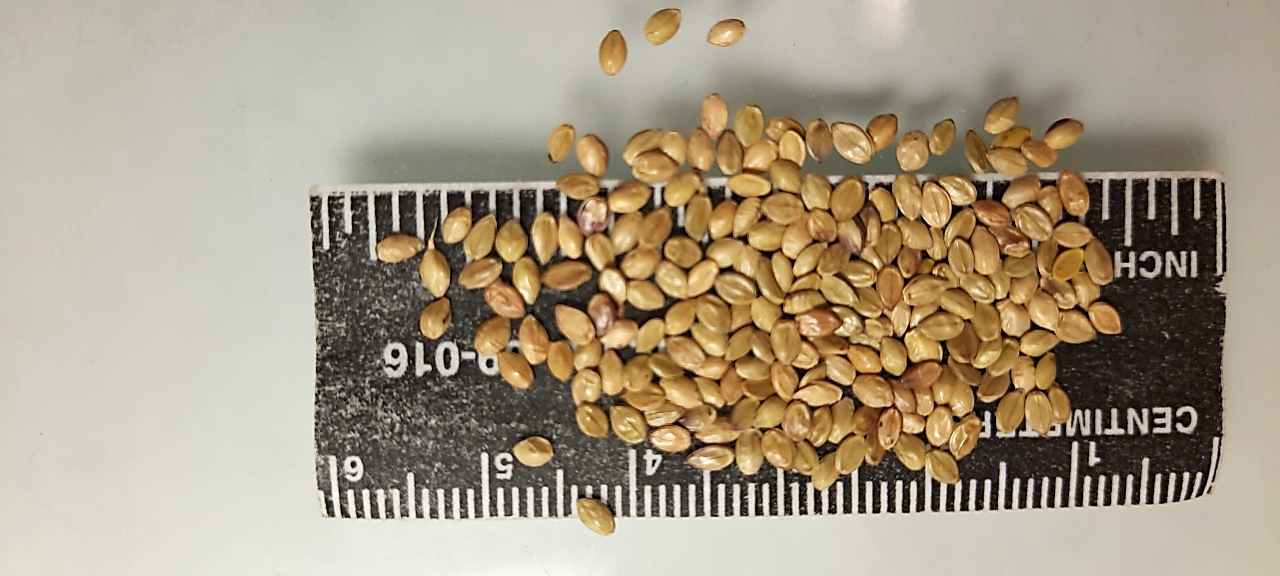 ‘Pensacola’ Bahiagrass
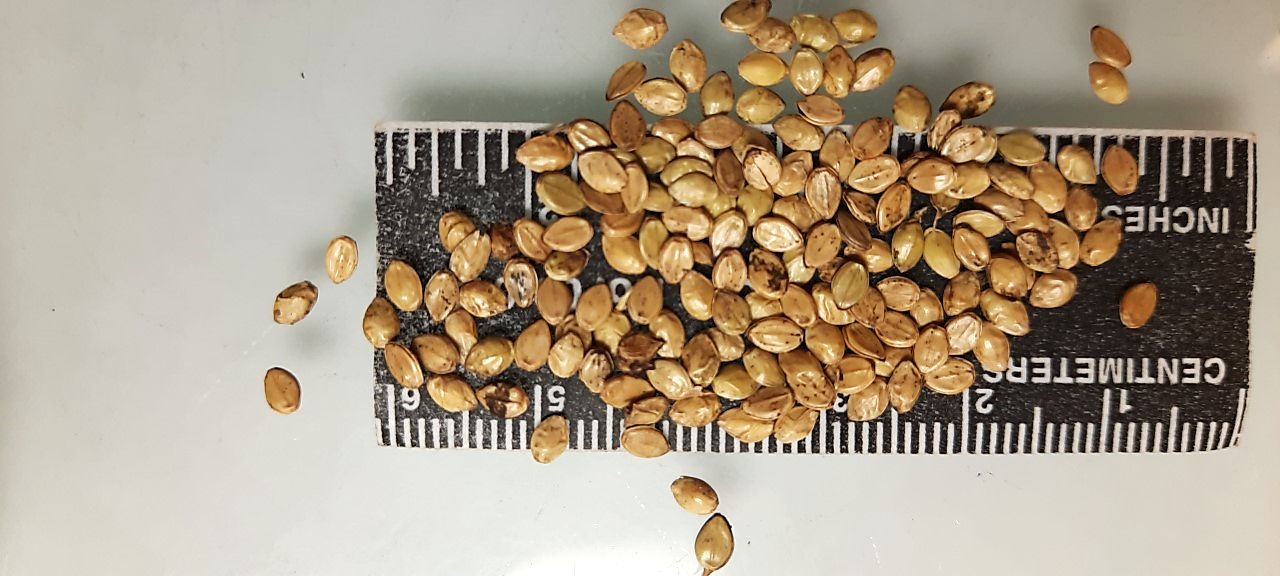 ‘Argentine’ Bahiagrass
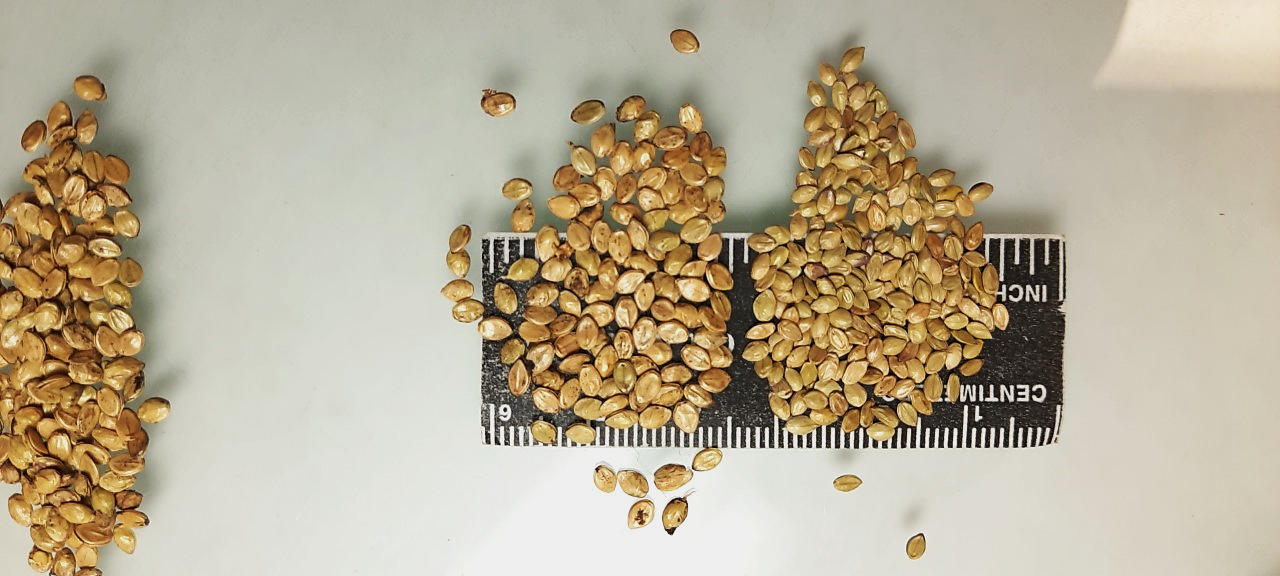 ‘Argentine’ Bahiagrass
‘Pensacola’ Bahiagrass
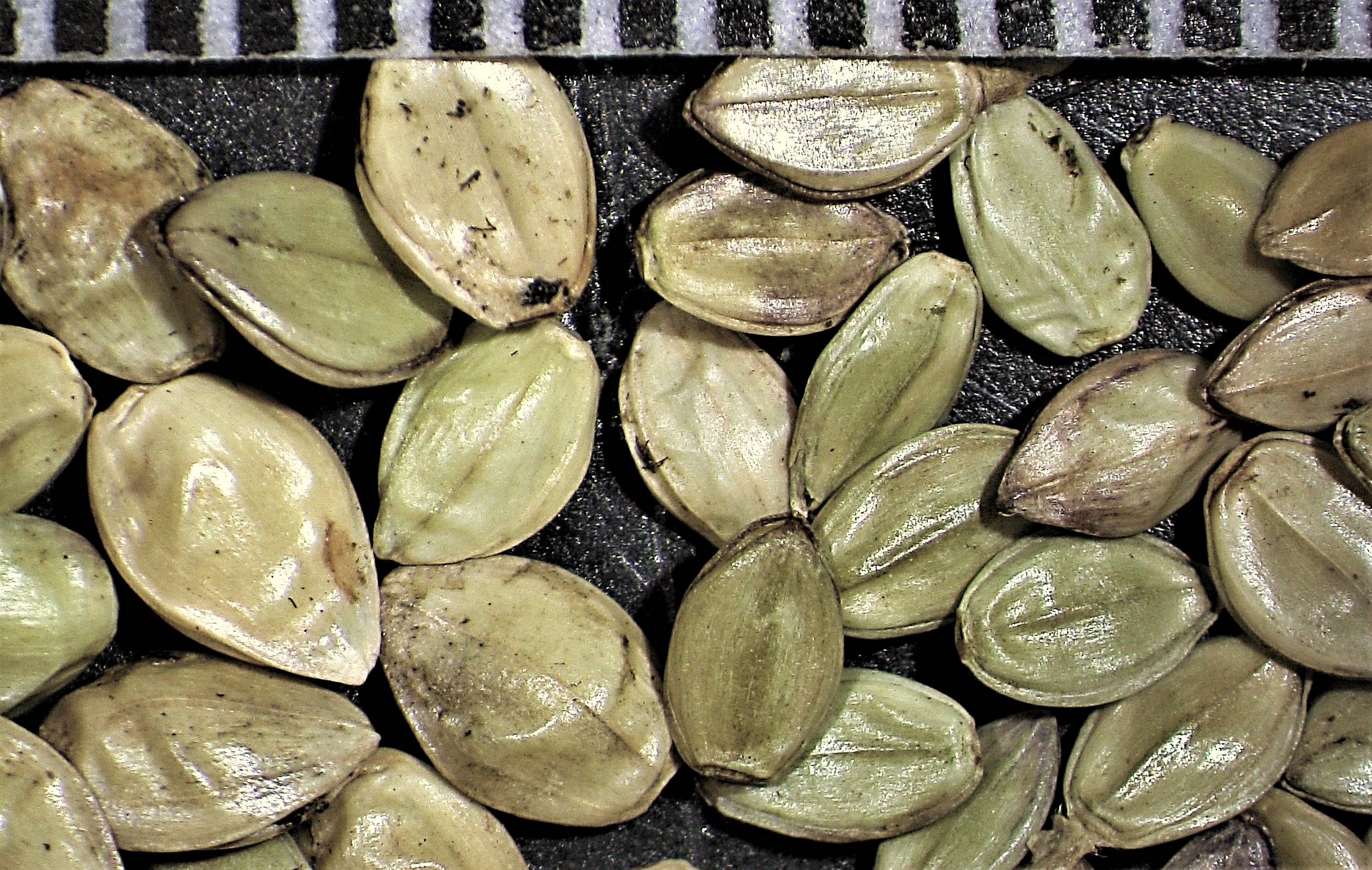 ‘Pensacola’ Bahiagrass
‘Argentine’ Bahiagrass
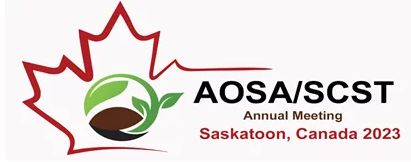 Region 5 Referee – Purpose/Instructions
PURPOSE:
The purpose of this referee was to determine the ability of analysts to retrieve and identify a known number of spiked Bahiagrass seeds in five separate Bahiagrass referee samples. (Note: All referee samples were checked for contaminating Bahiagrass species before they were spiked.) 

INSTRUCTIONS:
Retrieve and identify spiked ‘Argentine’ Bahiagrass seeds from four ‘Pensacola’ Bahiagrass referee samples. 

Retrieve and identify spiked ‘Pensacola’ Bahiagrass 
   seeds from one ‘Argentine’ Bahiagrass referee sample.
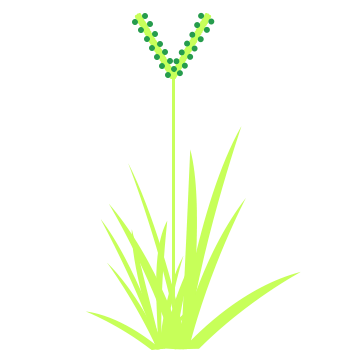 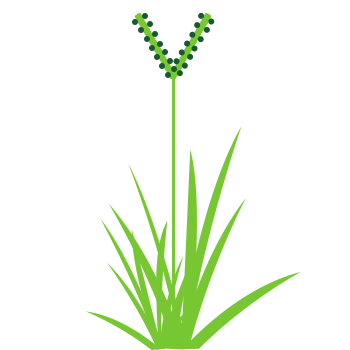 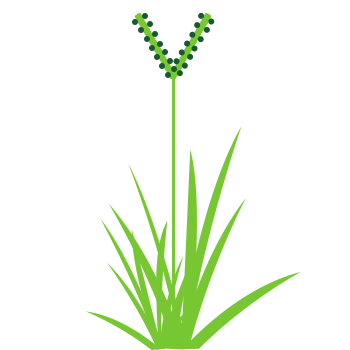 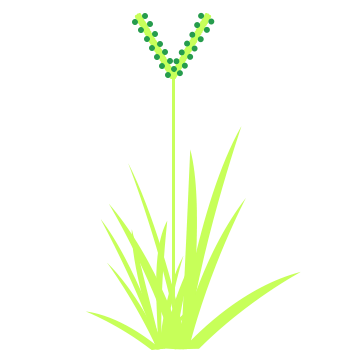 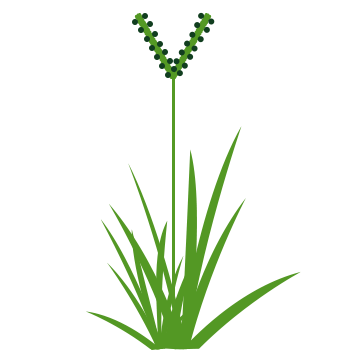 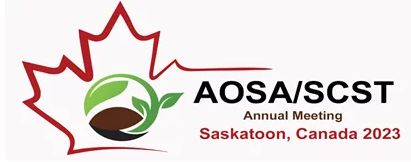 Region 5 Referee – Purpose/Instructions
INSTRUCTIONS: (cont.)
This is not a purity exam referee; other contaminants are not to be separated from the 5 referee samples; all Bahiagrass seeds found exhibiting ergot are considered PSUs and not inert matter.

Participants will be assigned an ID number for anonymity. Those that returned results will be sent the referee data and awarded one CE Point.

NOTE:
Referee samples and contaminating seeds retrieved and identified by referee participants were NOT returned 
to the referee organizers for confirmation.
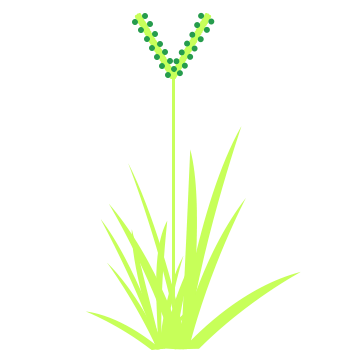 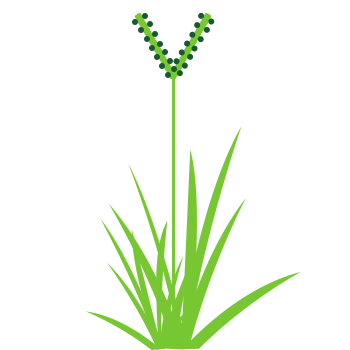 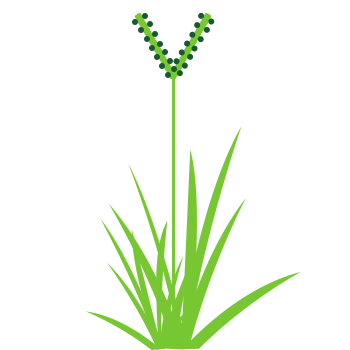 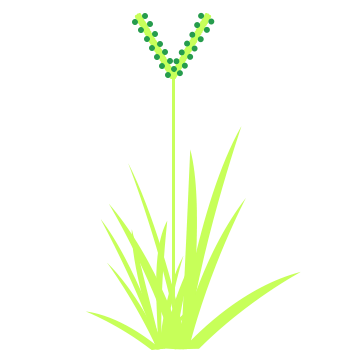 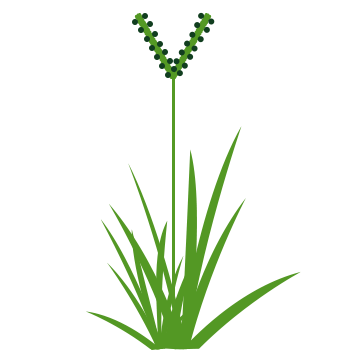 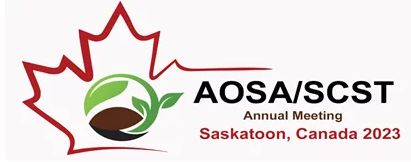 Region 5 Referee – Analyst Certifications and Referee Participant Rating
Referee Participant Rating Process:
To better analyze the data, participants were asked to self identify using the following criteria via a participant survey:
 
Range of years of Bahiagrass purity testing experience 
  (i.e., <2 yrs., 2-5yrs., 6-10 yrs. or >10 yrs.)  

Range of Bahiagrass purity samples conducted over their career 
   (i.e., <50, 50-99, 100-500, or >500)
Analyst Certifications:
 
RST/CSA   		3
RST  			1
CSA P/G		3
CSA P			1
CSA G			6
Other (CFIA) 	2
None			9

   TOTAL		    25
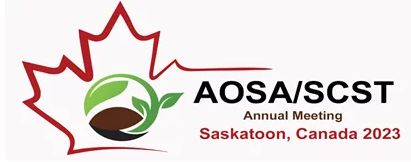 Region 5 Referee – Participant Referee Rating
Participant Referee Rating Process:
Using the years of Bahiagrass purity experience and career number 
of Bahiagrass purity samples tested, participants were assigned a 
“Bahiagrass Purity Experience” (BPE) Value. (Range: high of 8 - low of 0)

    BPE Value              Rating
	BPE 7 to 8    = 	A+ (Very Experienced)
	BPE 5 to 6    = 	A   (Experienced)
	BPE 4 to 0    = 	B   (Little to No Experience)
 
    Participant Referee Rating Totals: 
	 A+		4   Participants
	 A  	    16  Participants
	 B		5   Participants
  (***The Participant Referee Ratings can be used to better interpreted the referee data.***)
Region 5 Referee – Data Overview & Graph
Extreme Outlier
(Data not used)
Participants
(Did Not Complete)
Referee
Samples
Region 5 Referee – Data Graph
Number of Spiked Seeds
Spiked
+A
B
A
Lot A by Participant Rating
B
105.75 avg.
Spiked
+A
82.75 avg.
Lot B by Participant Rating
Spiked
A
68.06 avg.
B
127.00 avg.
Lot C by Participant Rating
Spiked
A
110.00 avg.
B
173.25 avg.
+A
92.25 avg.
Lot D by Participant Rating
Spiked
A
32.44 avg.
B
47.75 avg.
+A
   25.00 avg.
Lot E by Participant Rating
Spiked
+A
103.25 avg.
B
197.75 avg.
A
103.50 avg.
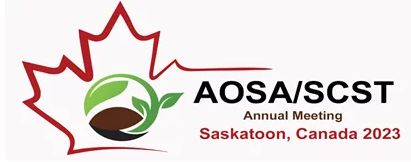 Region 5 Referee – Observations/Conclusions
‘Argentine’ and ‘Pensacola’ seeds can be very difficult to distinguish (impossible?), when they are a contaminate in samples of the other cultivar

Larger seeds of ‘Pensacola’ may be indistinguishable when they are in ‘Argentine’ 
   and smaller seeds of ‘Argentine’ may be    
   indistinguishable when they are in ‘Pensacola’  

Larger seeds of ‘Pensacola’ may be incorrectly classified as ‘Argentine’ when found in a ‘Pensacola’ sample
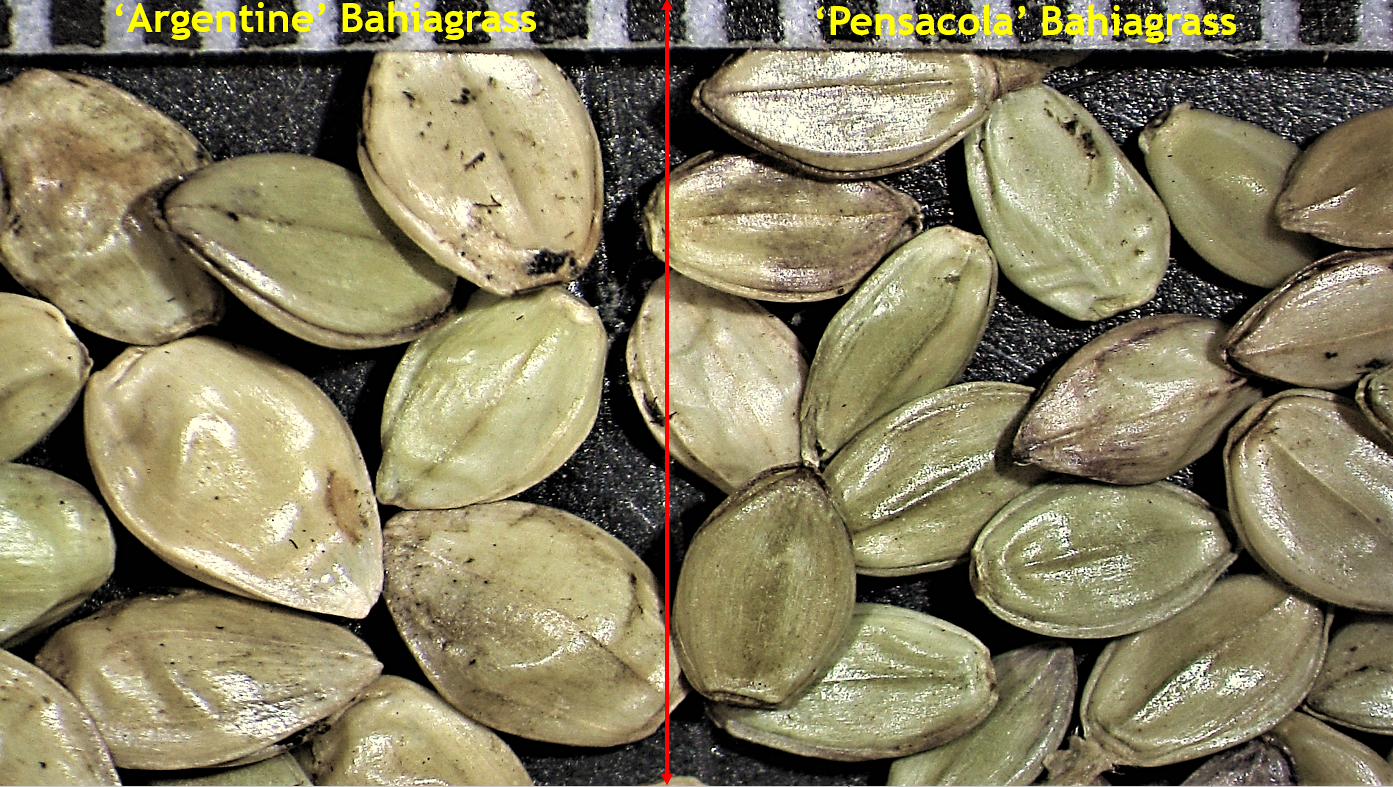 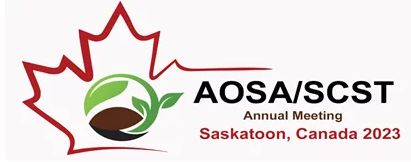 Region 5 Referee – Observations/Conclusions
Smaller seeds of ‘Argentine’ may be incorrectly classified as ‘Pensacola’ when found in an ‘Argentine’ sample 

Analysts with several years of experience conducting purity exams on Bahiagrass, tend to be better at identifying/retrieving ‘Argentine’ and ‘Pensacola’ seeds when they are a contaminate in samples of 
   the other cultivar 

Locate and/or create additional seed identification resources for analysts

Conduct more training sessions and referee projects
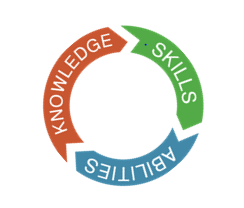 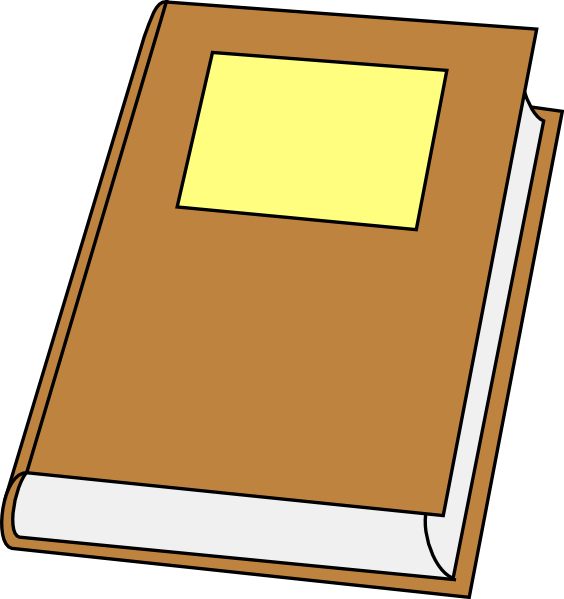 Bahia Seed 
Identification
Manual
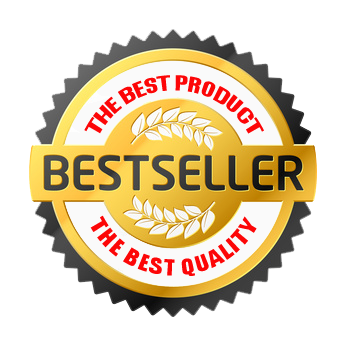 Region 5 Referee – 25 Participants
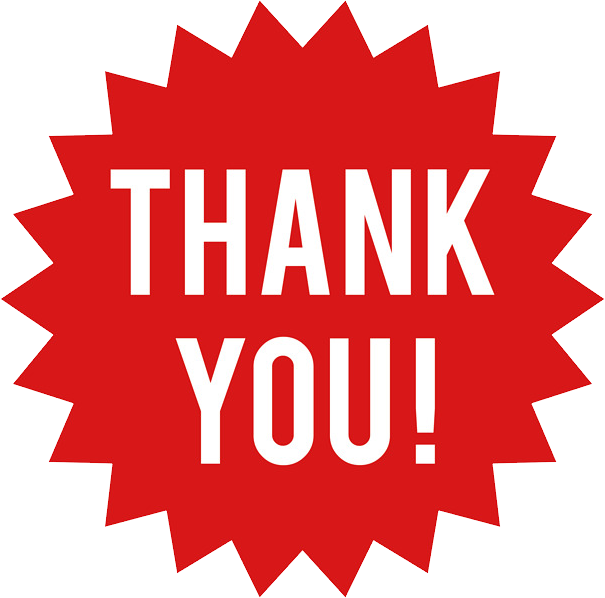 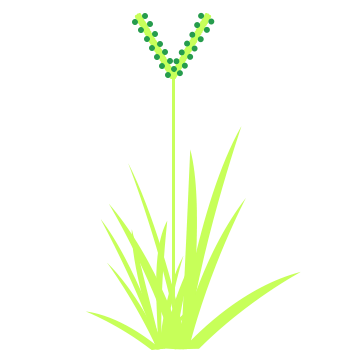 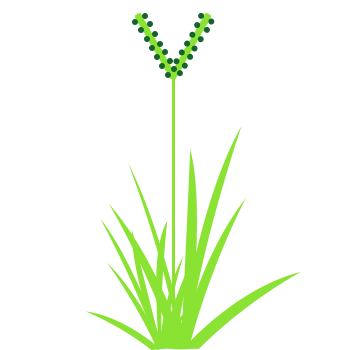 * Non-Region 5 Participants
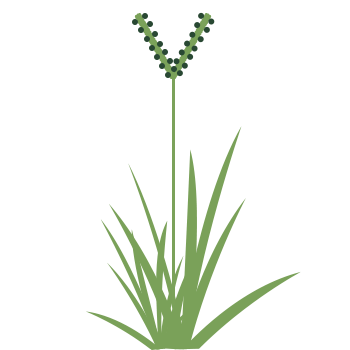 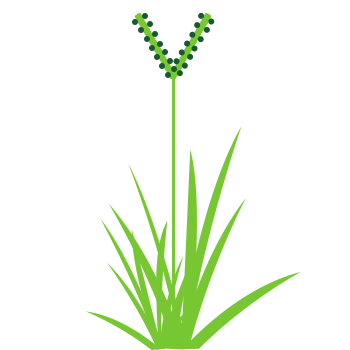 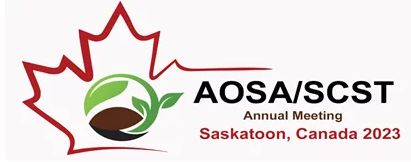 Region 5 Referee – Organizers/Contributors
Andrae McMillain, CSA/RST (AL State Seed Lab) – Region 5 Chair 
    Packed and shipped referee samples to participants.

Kevin Buis, RST (AB Seed Lab, GA) – Referee Co-Organizer 
    Obtained seed and prepared referee samples.

David Johnston, CSA/RST (LA State Seed Lab) – Referee Co-Organizer  
    Obtained seed, prepared referee samples, and prepared report.
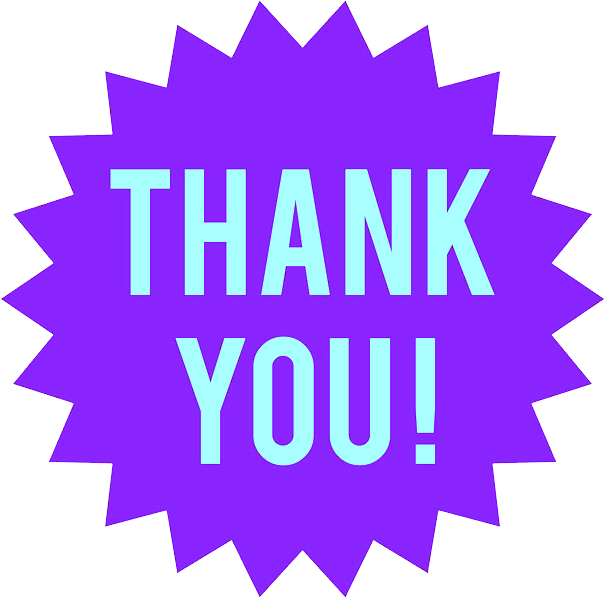 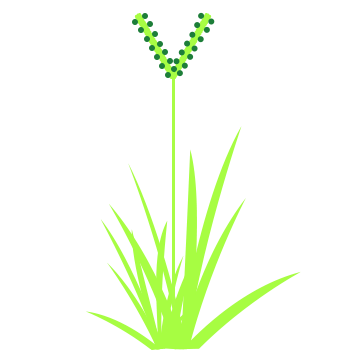 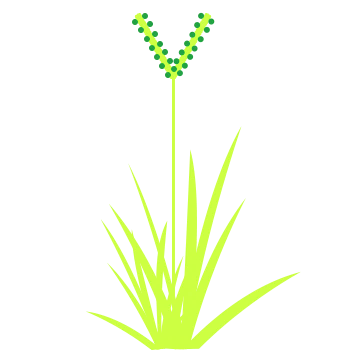 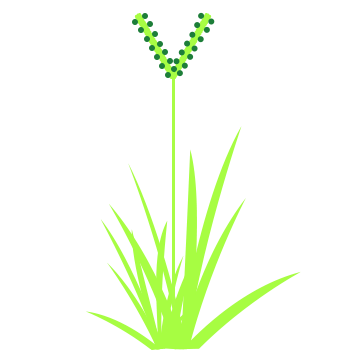 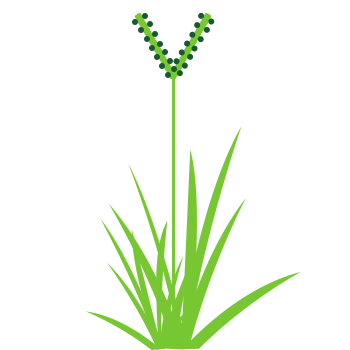 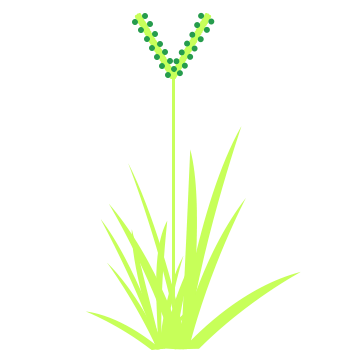 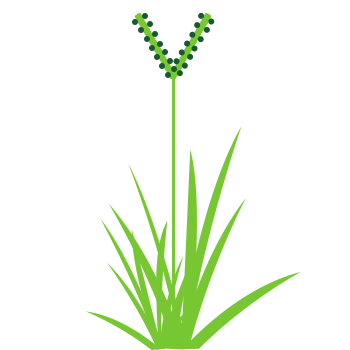 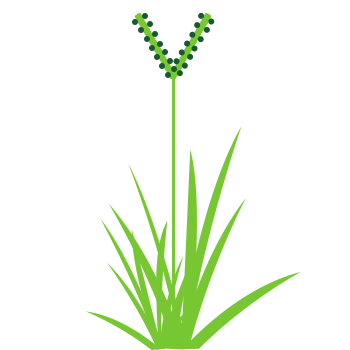 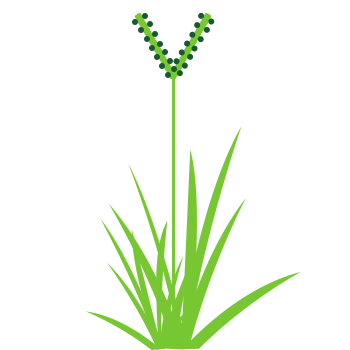 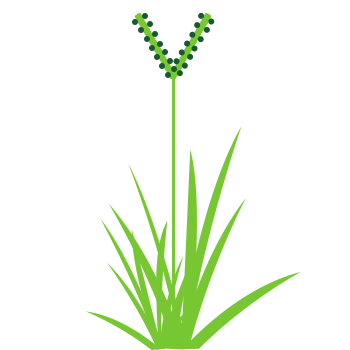 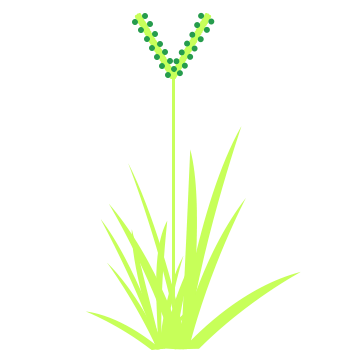 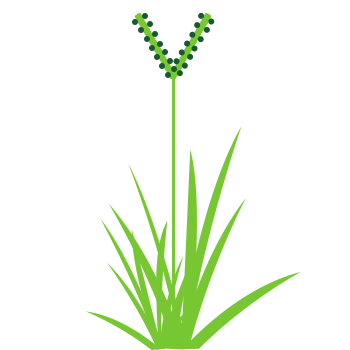 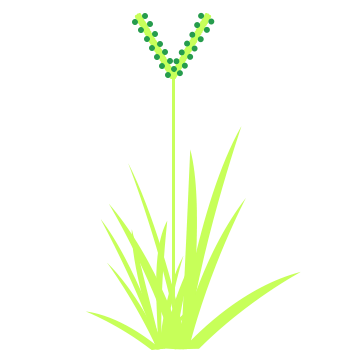 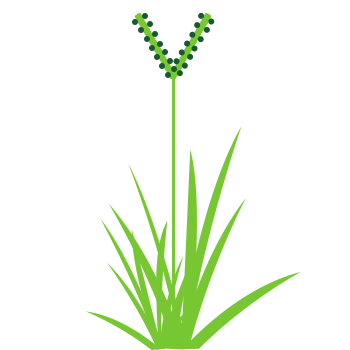 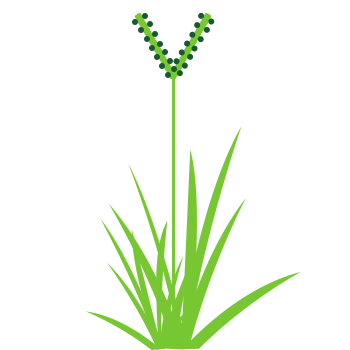 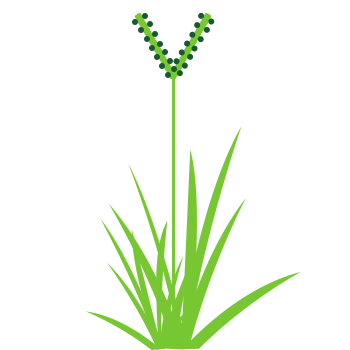 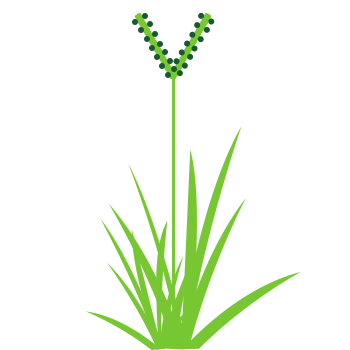 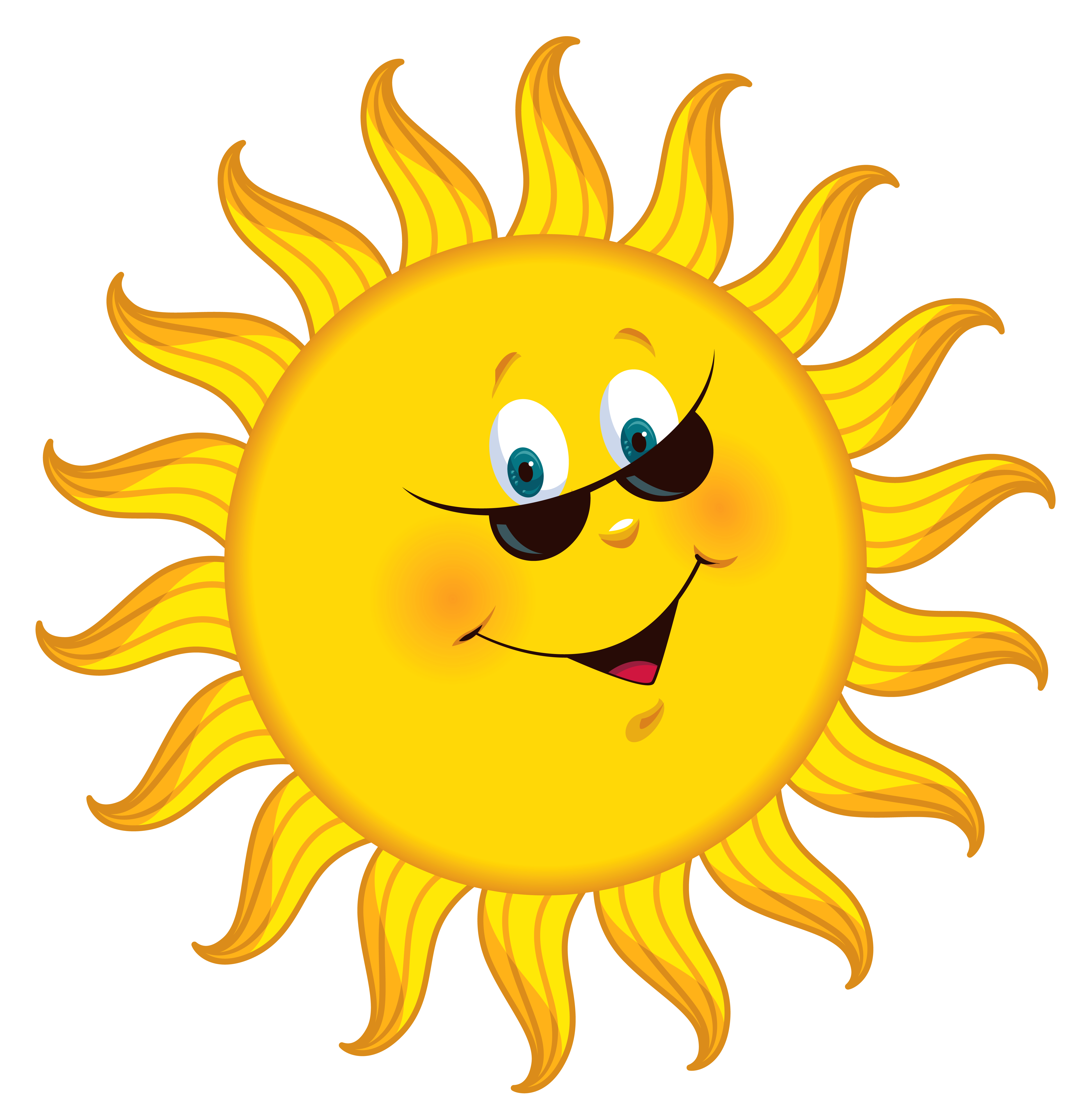 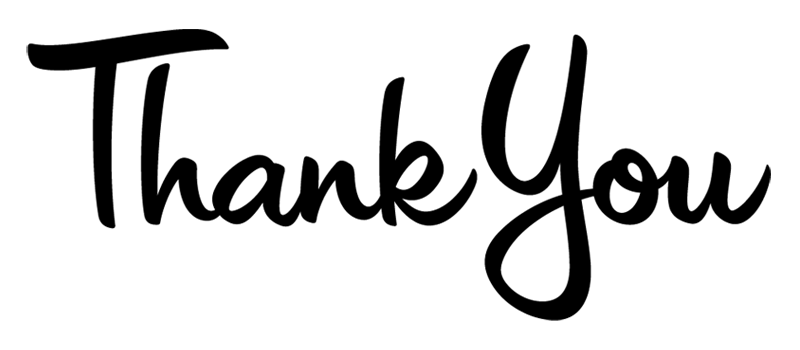 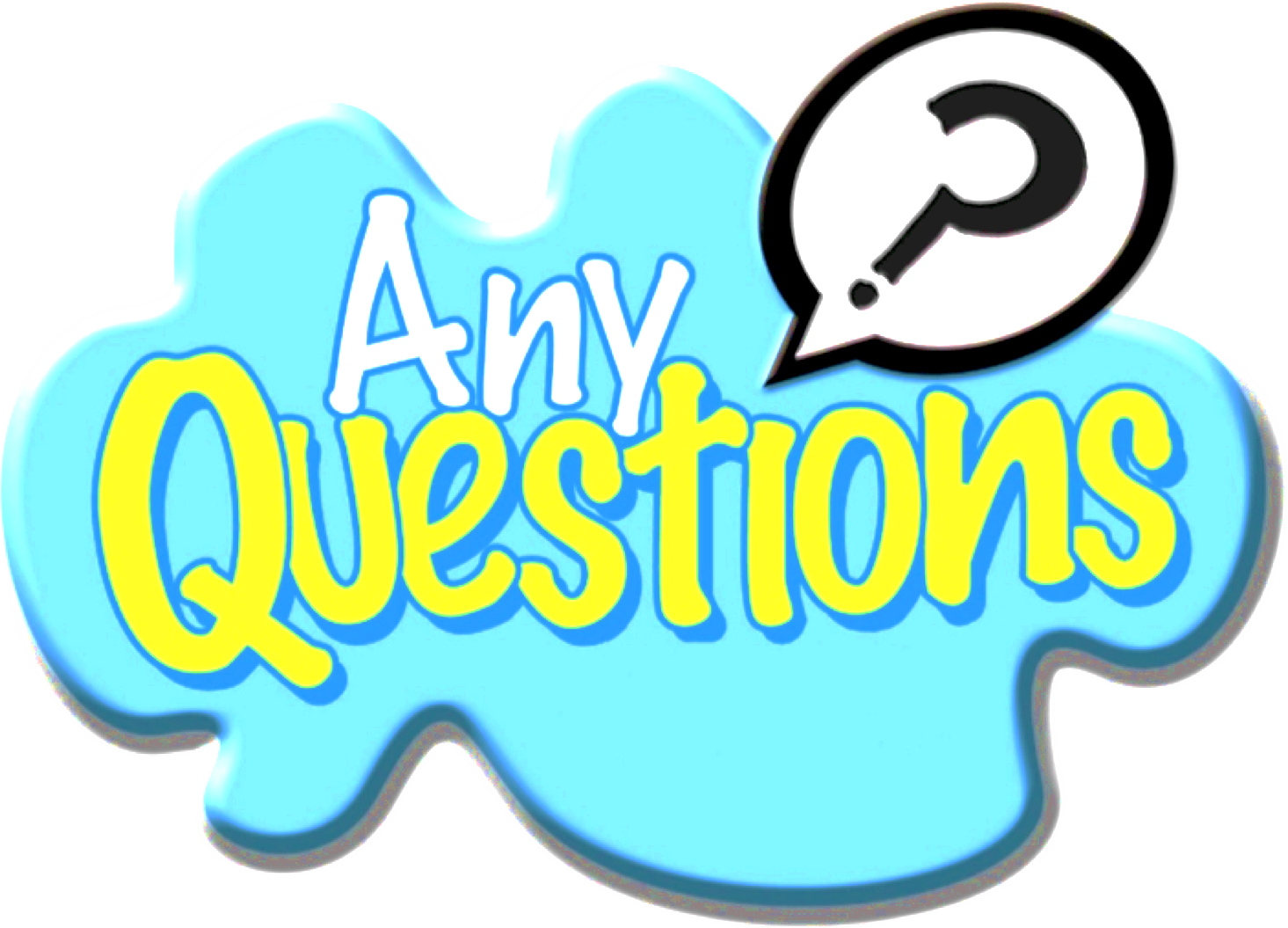 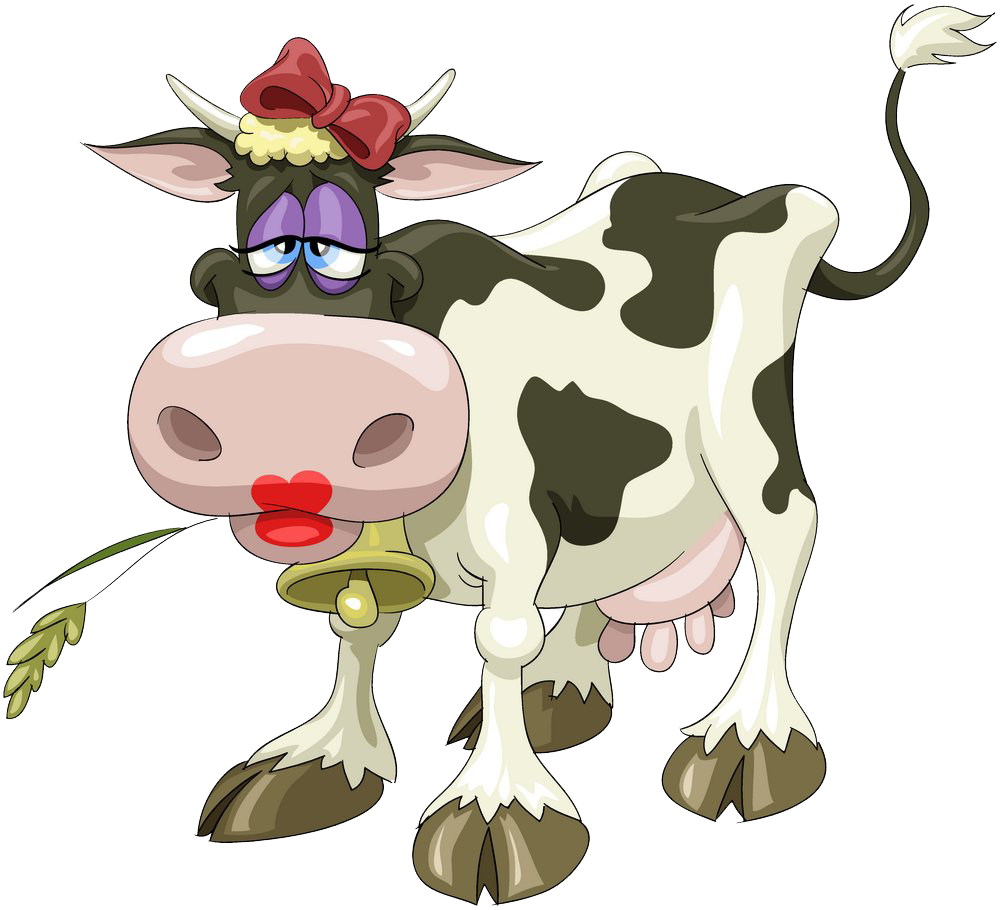 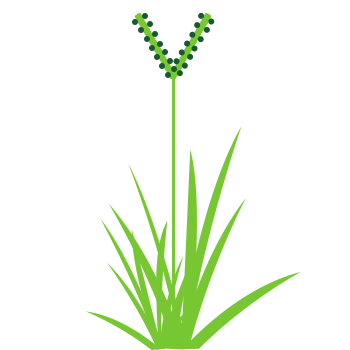 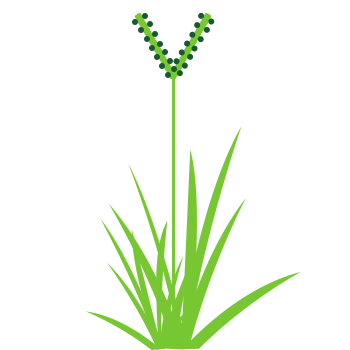 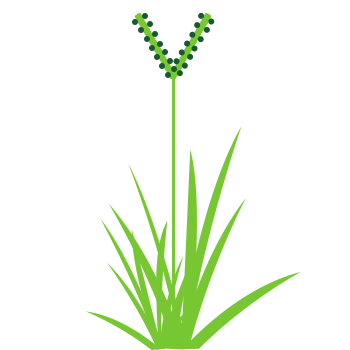 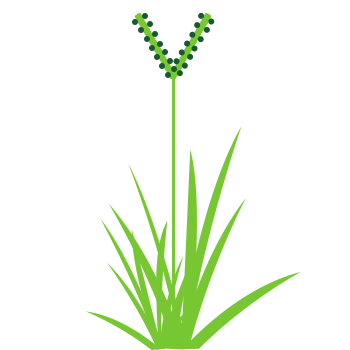 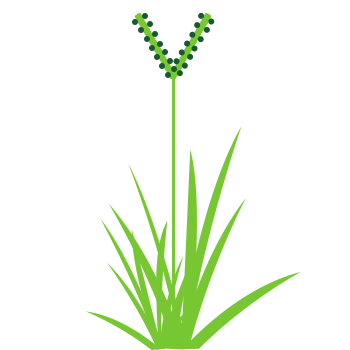 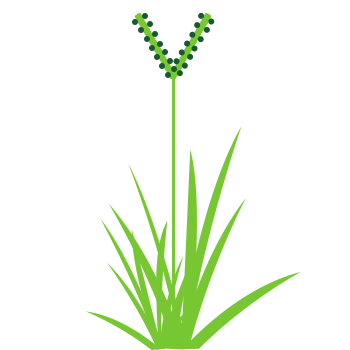 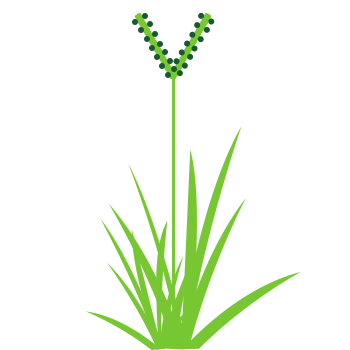 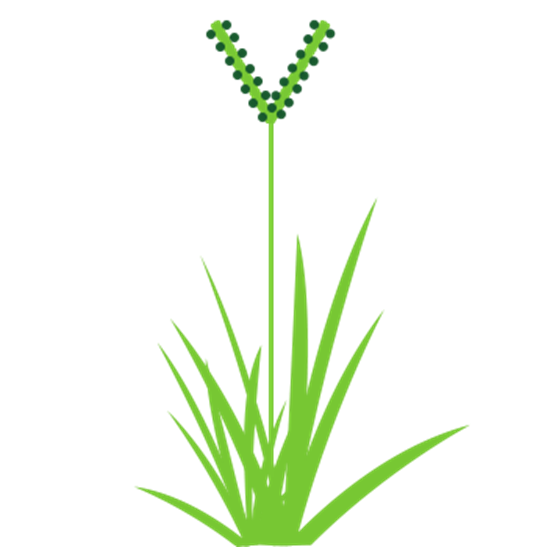 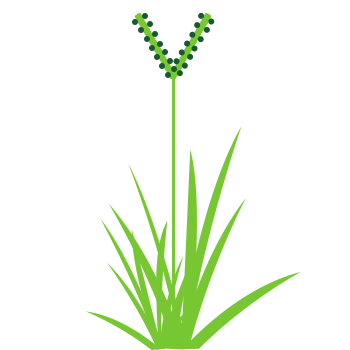 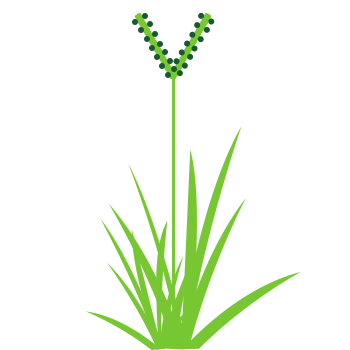 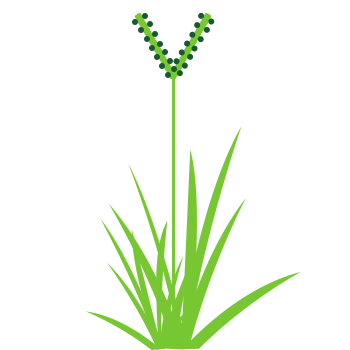 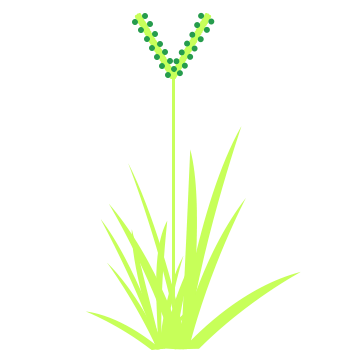 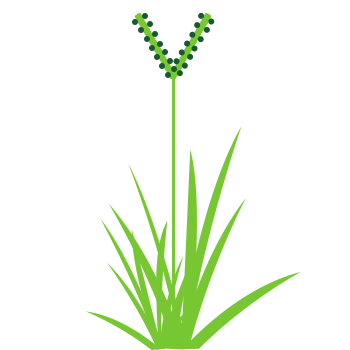 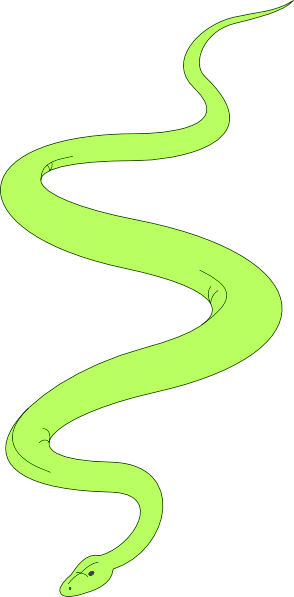 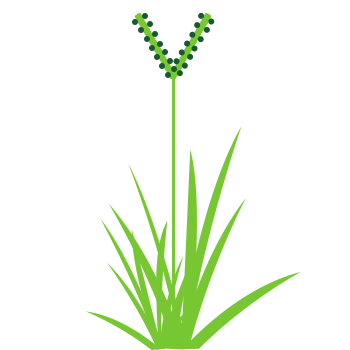 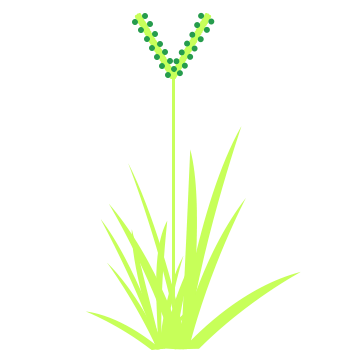 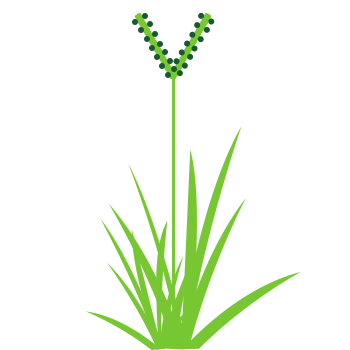 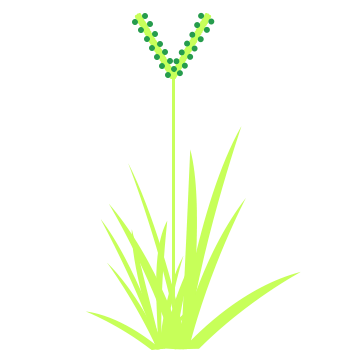 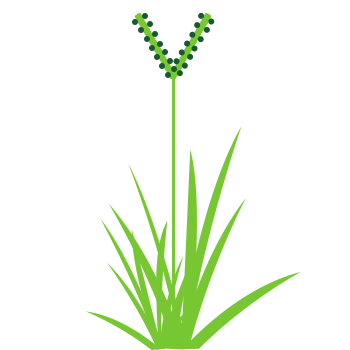 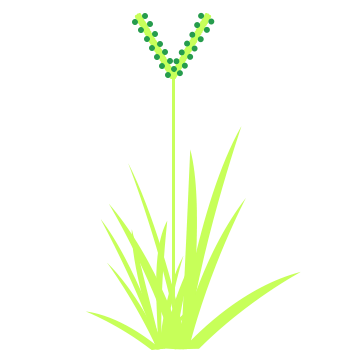